Report from the Nuclear Physics Grants Panel
Kieran Flanagan
University of Manchester
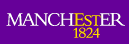 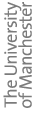 NP Grants Panel
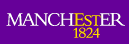 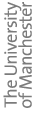 Thank you for agreeing to help with the process
2
Outcome (STFC) Statistics from previous rounds
TOTAL PDRAs including 
CORE RAs:
2017: 21.78 FTE / year
2020: 21.4 FTE / year
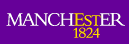 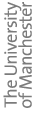 3
Balance of Programmes
STFC along with the NP community have been working hard over the past few years to get two key messages across.
UK NP research is World-leading, exciting, and relevant with a strong international reputation. 
UK NP is dangerously underfunded, has had proportionally larger cuts than other STFC areas, and desperately requires an uplift in funding.
Balance of Programme exercise saw £600k a year or ~ 13.6% increase in resource. 
However, FEC has increased plus inflation.
New Baseline is still a cut from 2017 but avoided a disaster.
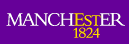 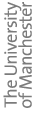 4
Updates
Broadly speaking guidelines are the same (but please read as there have been some changes).
Section 3 Publication reporting has changed. 
It is the track record that will be measured rather than simple productivity. There is therefore no longer a requirement for a publication table to be provided. 
Members of experimental collaborations should only include the collaboration papers they made an explicit contribution to beyond the norm.
A list of the theme areas publications from 1 October 2019 to 31 December 2022 should be provided. This list should include any PhD theses completed, naming the primary supervisor in the science area.
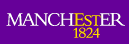 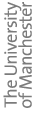 Timeline
NPGP Kick-off meeting 16th January
Submission deadline 7th February 
Clarification Meetings April 
Peer review meetings 12th ,13th and 28th June
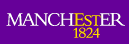 Thank you for your attention
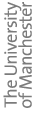